Warm Up # 4
You have a 15.0 gram sample of Copper (II) Sulfate Pentahydrate.
Find the percent composition of water for 1 mole of this substance
Find out how much of your sample remains when all of the water in your sample is evaporated.

You have a 400. mL solution with a concentration of 0.125 M.  How much more solvent did you add to your solution if the new concentration of your solution is 0.050M?

If you had a 300 mL bottle that is labeled 15% juice, how much juice, in mL, is in the bottle?
16.3 Dilutions and Percent Solutions
Review:
Molarity (M) = Concentration

M = mol/L

Hydrates = water-containing ionic compounds

Ionic Compound + ____hydrate

% H2O = 
Mass H2O/Mass Compound
Dilutions
Dilution – making a solution of a lower concentration
Adding more solvent

Formula:



M = molarity  V = volume
i = initial          f = final
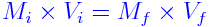 Example
You add 50 mL of water to a 250 mL solution with a concentration of 0.15 M.  Find the new concentration once the water is added.
Percent Solutions: Alcohol
On bottles you see __ proof

Proof = % alcohol x 2
90 proof = 45% alcohol

% By Volume (when mixing liquids)
Volume Solute/Volume Solution x 100%

% By Mass (when dissolving solids)
Mass Solute/Mass Solution x 100%
[Remember: mass of solution = solute + solvent]
Quick Quiz #1
After a long day at work, an anonymous teacher unwinds with an entire bottle of white wine.  Don’t judge, this happens to the best of us sometimes.  On the 750 mL bottle it says the alcohol content is 13.6%, find out the volume of alcohol in your bottle.


After being ridiculously hung over from a gnarly night of drinking his sorrows away, this same anonymous teacher needs some Vitamin C.  He quickly reaches for his Emergen-C tablets.  The tablets are 20 grams each.  If this teacher wants a 35% concentration of Emergen-C in his solution, how much water, in grams, does he need to add if he decides to drop three tablets into his glass?

If the density of water was 0.974 g/mL.  Calculate the volume of water in the Emergen-C glass, in liters.